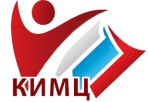 Информационная культура как основной компонент 
ИКТ-компетентности 
педагога
Школа «IT»
Копылова Татьяна Владимировна,
методист МКУ КИМЦ
ИКТ-компетентность
В профессиональную педагогическую ИКТ-компетентность входят:
· Общепользовательская ИКТ-компетентность.
· Общепедагогическая ИКТ-компетентность.
· Предметно-педагогическая ИКТ-компетентность
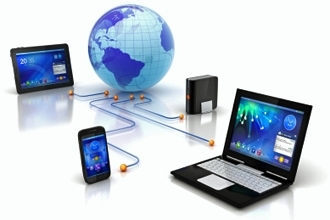 В программе школы:
Поиск и обработка информации;
Создание интерактивных презентаций;
Создание персонального сайта;
Программы обработки графики, музыки, видео;
Создание анимации и слайд-шоу;
Использование социальных сетей;
Обзор сетевых ресурсов и возможностей их использования в образовательном процессе;
Городской  конкурс
образовательных ИКТ ресурсов.
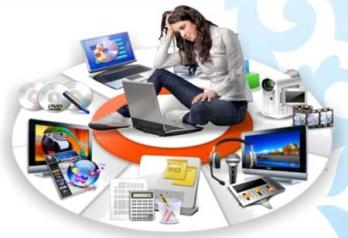 Регламент работы школы:
Проведение занятий – 1 раз в месяц;
Сетевые консультации;
Домашнее задание к каждому занятию;
Рейтинг успешности участников школы;
Участие в работе форума школы на портале МБУ КИМЦ http://kimc.ms/ ;
По итогам работы школы участники получат сертификаты.
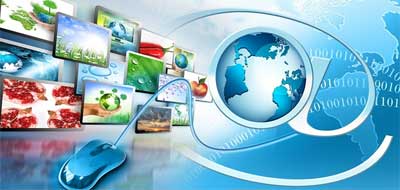 Портал МКУ КИМЦ
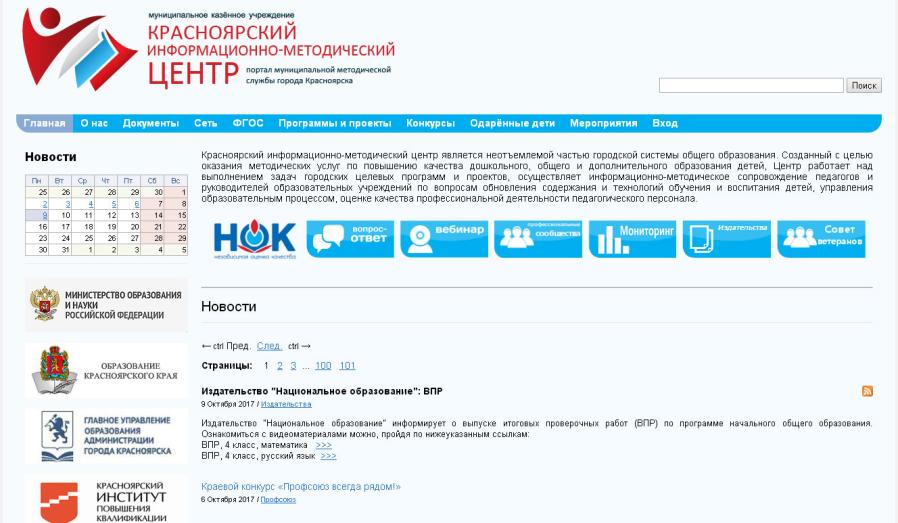 Портал МКУ КИМЦ
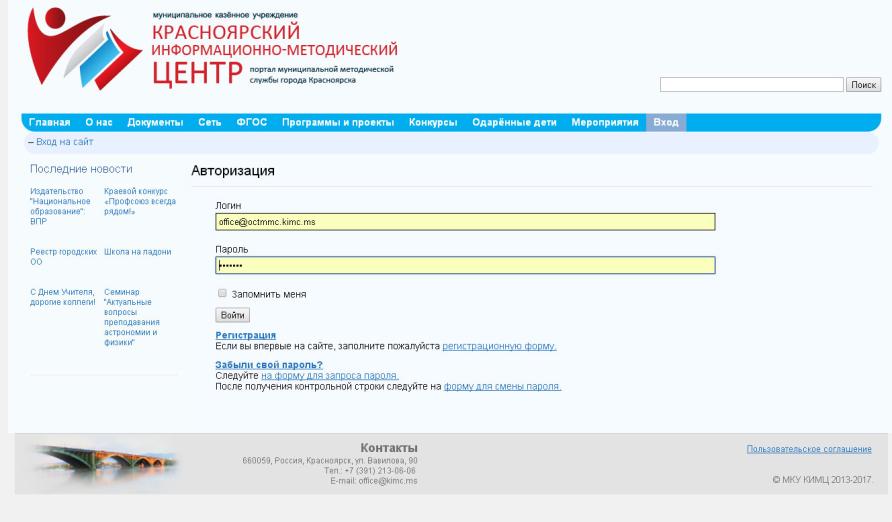 Портал МКУ КИМЦ
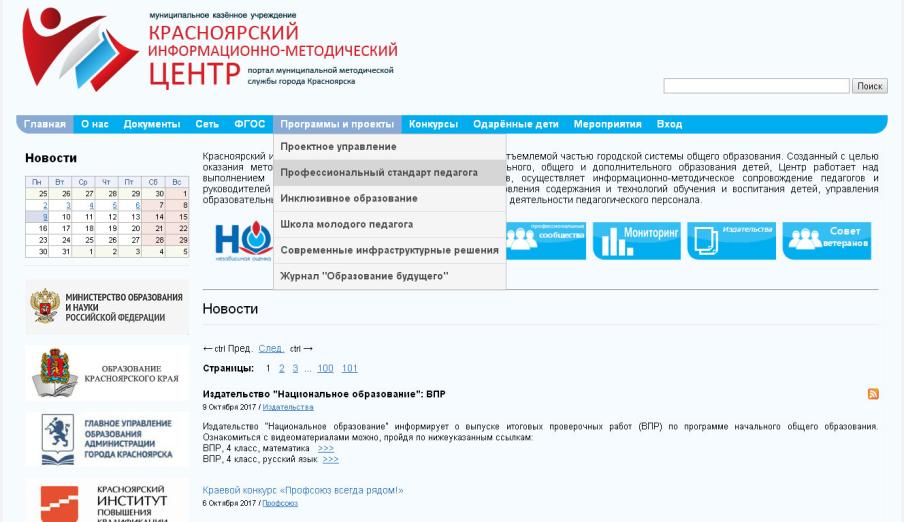 Портал МКУ КИМЦ
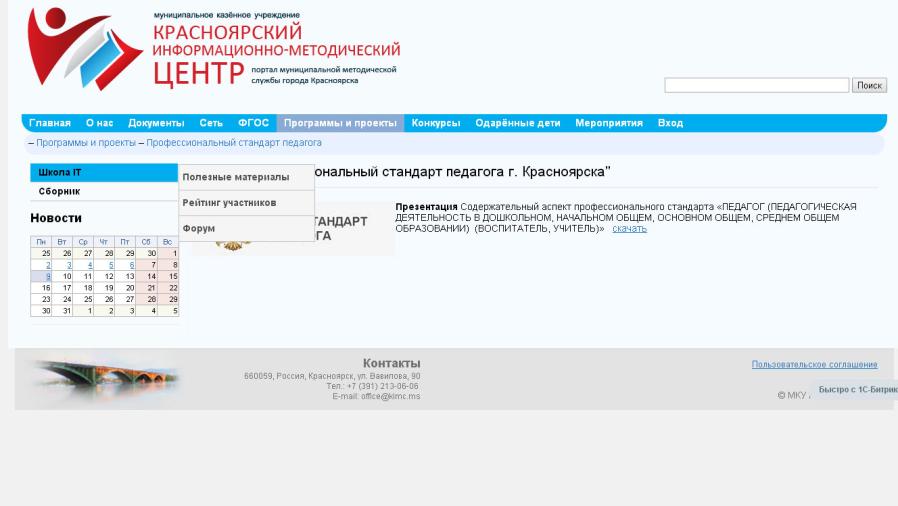 Портал МКУ КИМЦ
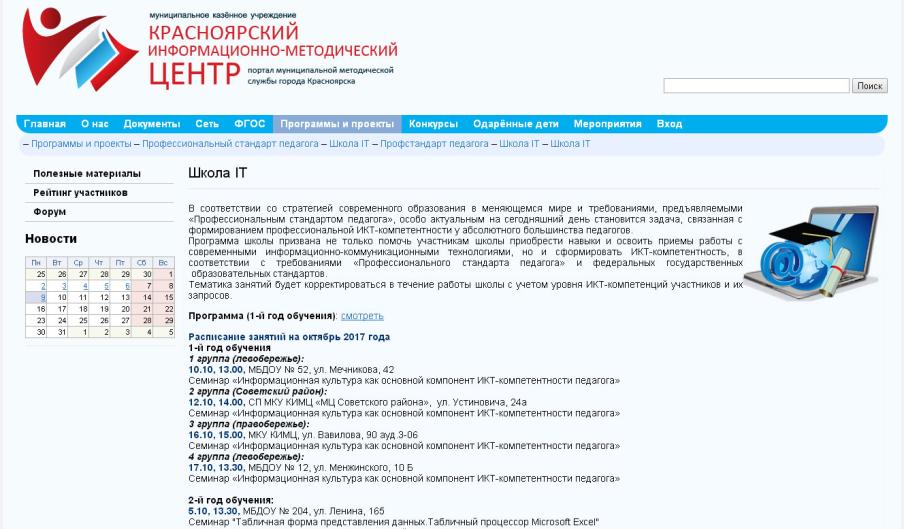 Портал МКУ КИМЦ
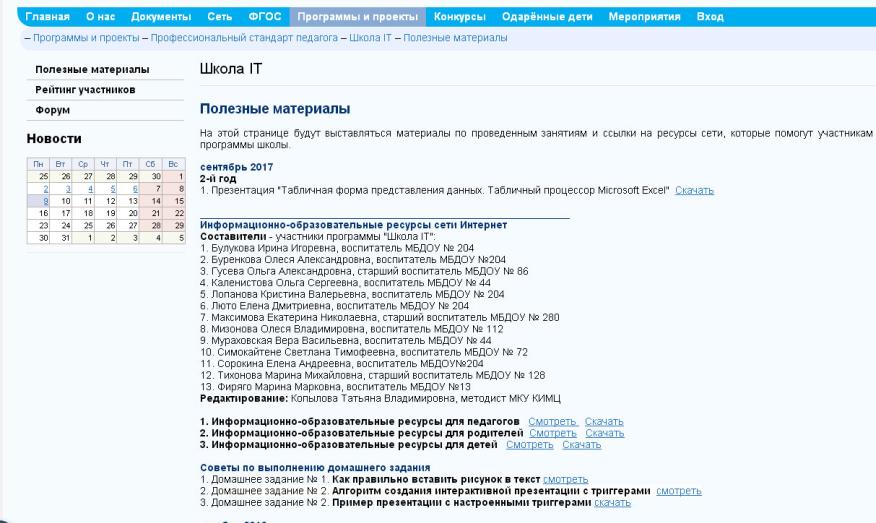 Портал МКУ КИМЦ
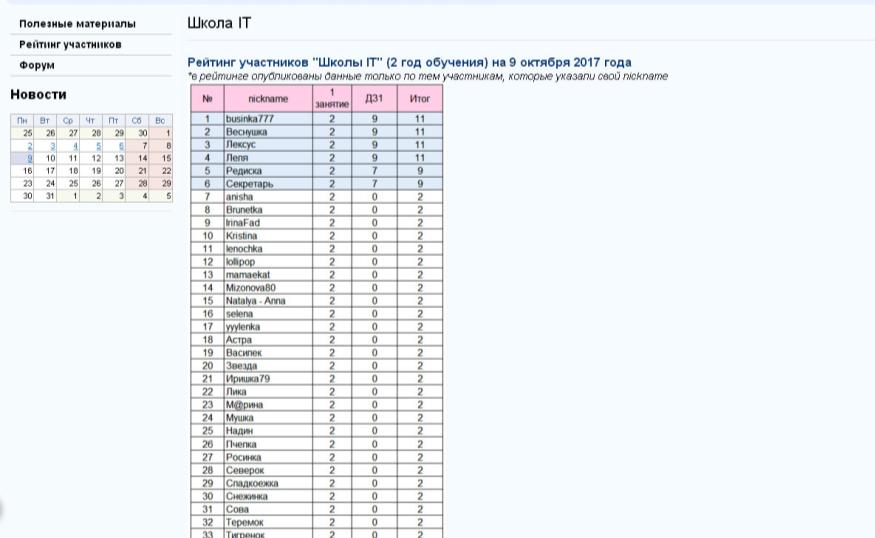 Портал МКУ КИМЦ
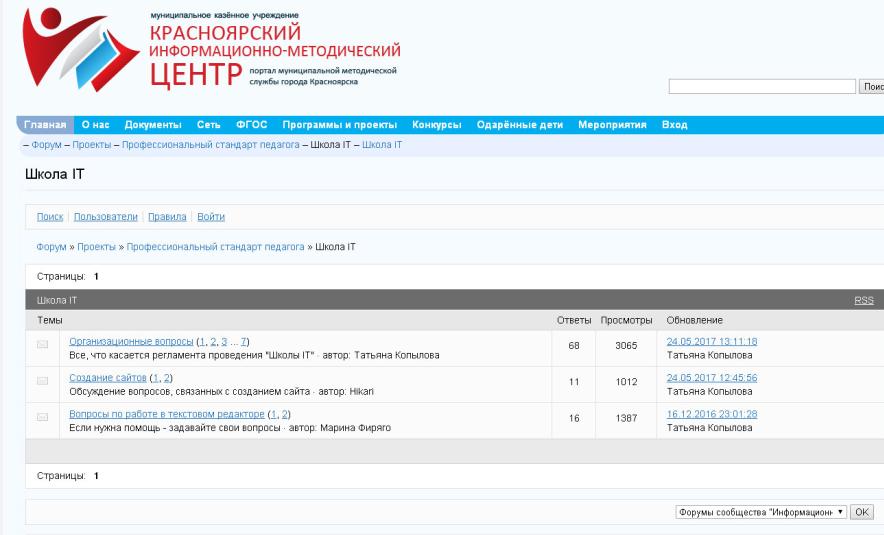 Портал МКУ КИМЦ
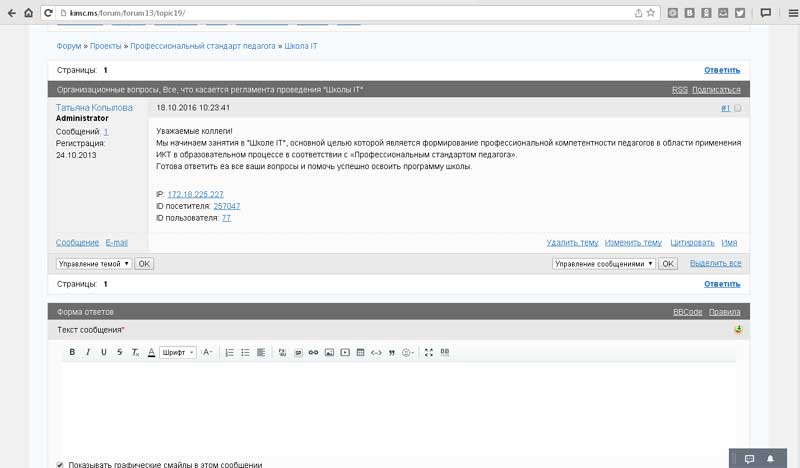 Информационная культура 
– это определенный уровень знаний, который предоставляет возможность человеку свободно без препятствий ориентироваться в пространстве информации, принимать активное участие в его формировании и всеми методами способствовать информационному взаимодействию.
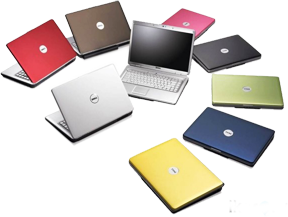 Признаки информационной культуры человека:
умение адекватно выражать свою потребность в конкретной информации;
эффективно осуществлять поиск необходимых данных;
умение правильно отбирать необходимые данные;
способность адекватно оценивать информацию;
способность перерабатывать полученную информацию и создавать новую;
умение вести индивидуальные поисковые информационные системы;
способность к компьютерной грамотности и информационному общению.
Браузеры
Браузер (WEB-браузер) – это программа, которая обеспечивает просмотр Интернет-сайтов на компьютерных устройствах и гаджетах.
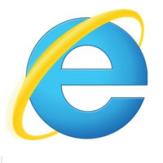 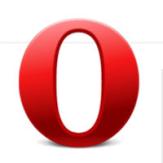 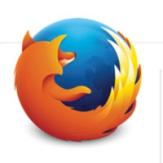 Internet Explorer 	           Opera		         Mozilla Firefox
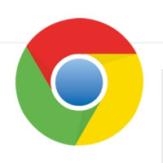 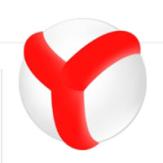 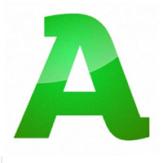 Google Chrome	   Яндекс  браузер	       Amigo браузер
Поисковые системы
https://www.yandex.ru/
https://www.google.ru/
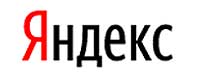 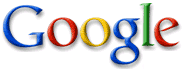 http://www.rambler.ru/
http://go.mail.ru/
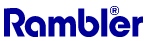 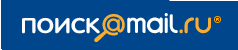 https://www.yandex.ru/
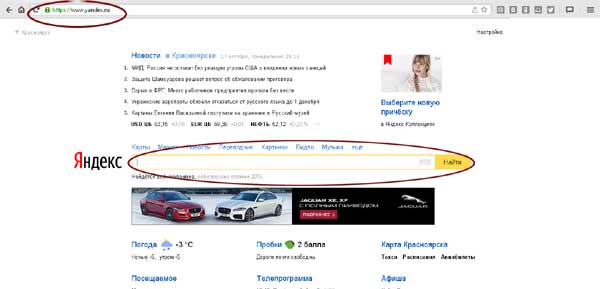 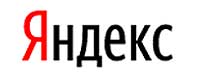 https://www.google.ru/
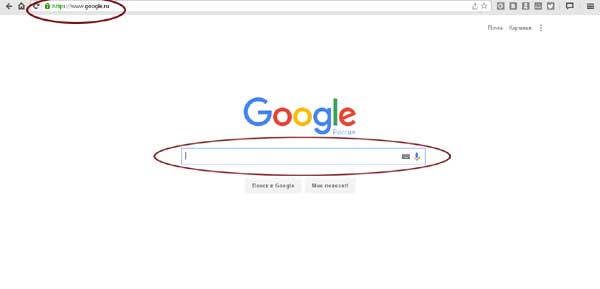 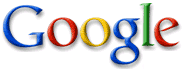 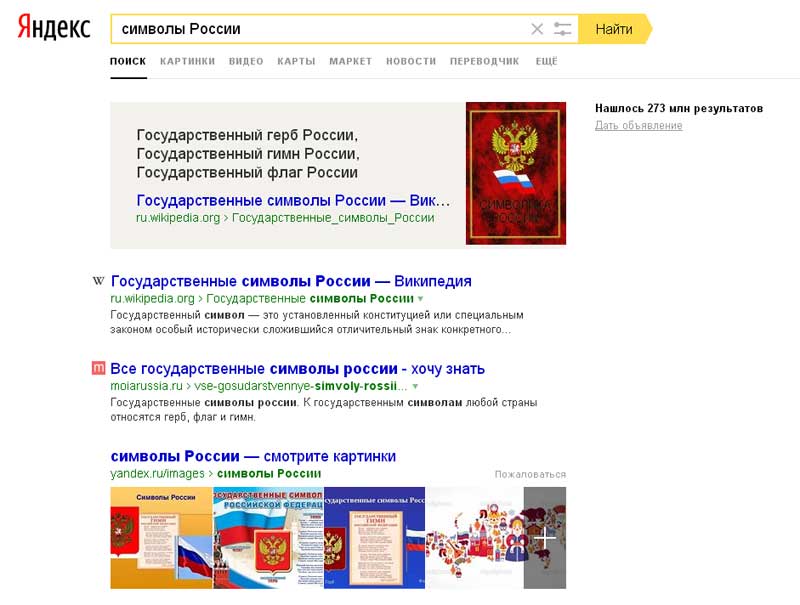 Поиск информации
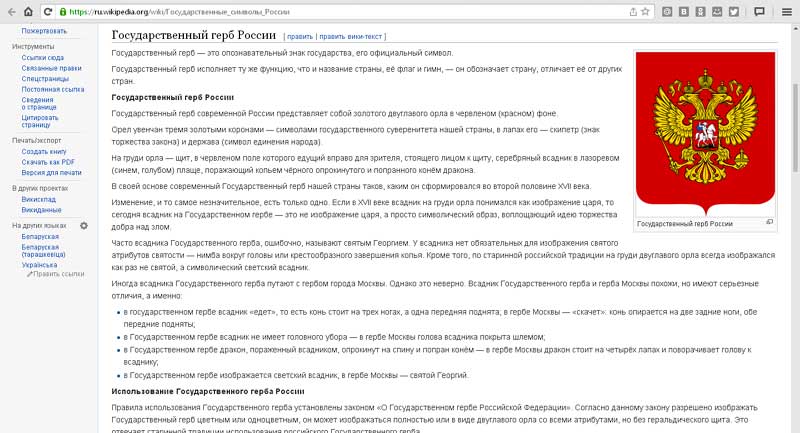 Не забывайте сохранять адрес источника
Поиск информации
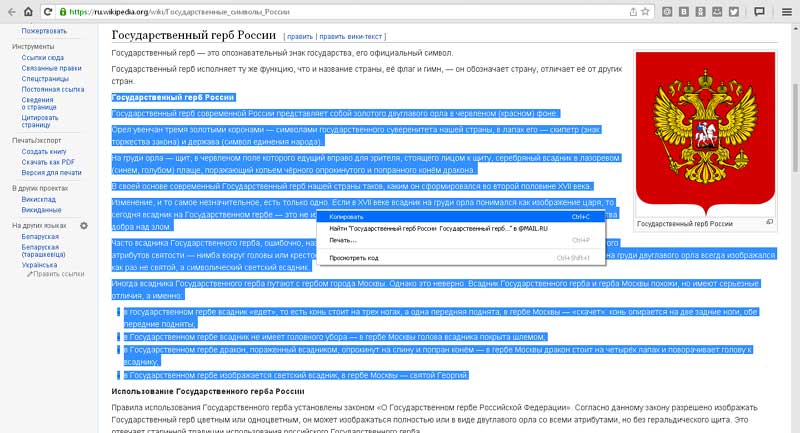 Не забывайте сохранять адрес источника
Сохранение информации
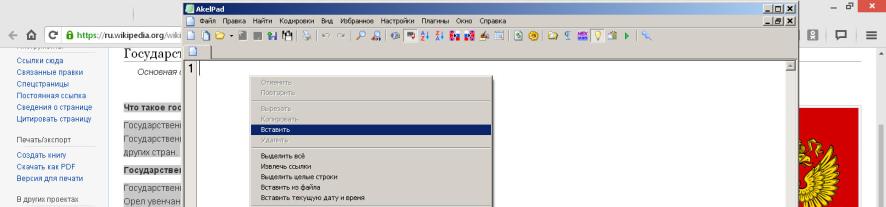 в «Блокнот»
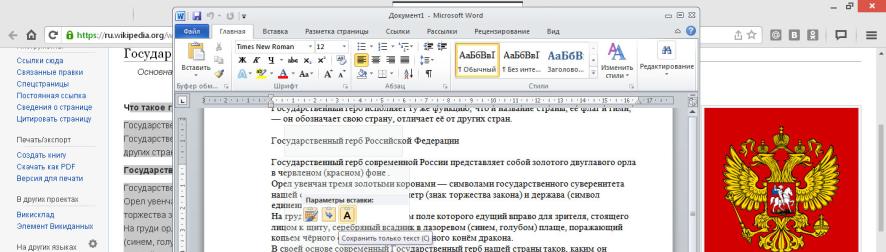 в «Word»
Не забывайте сохранять адрес источника
Поиск информации
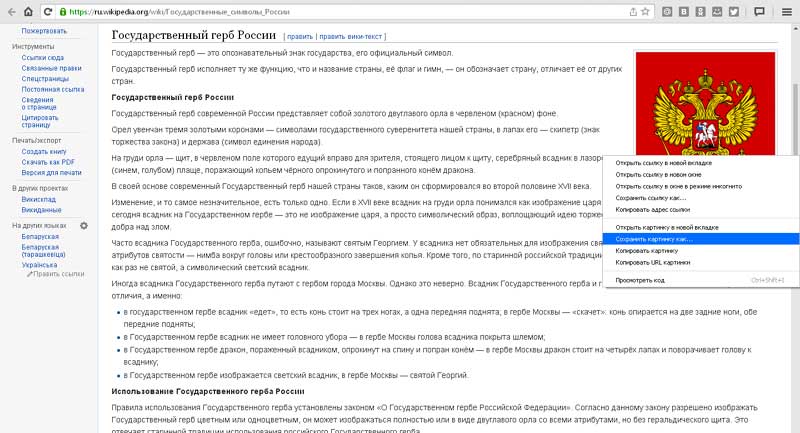 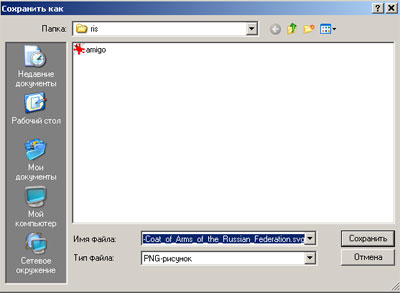 Не забывайте сохранять адрес источника
Как правильно найти и сохранить картинку
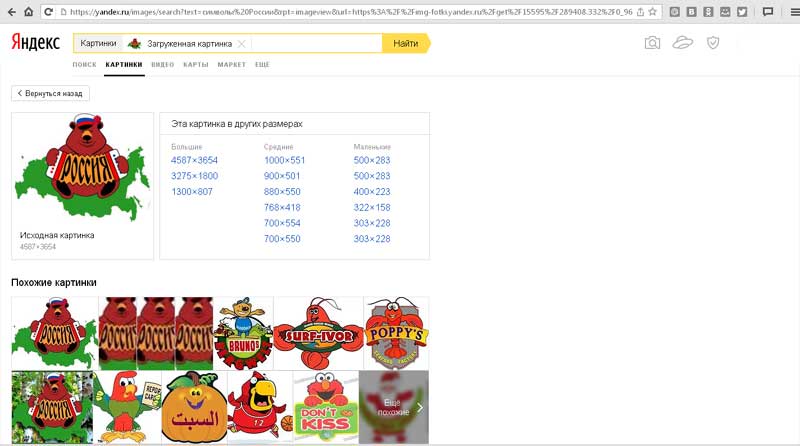 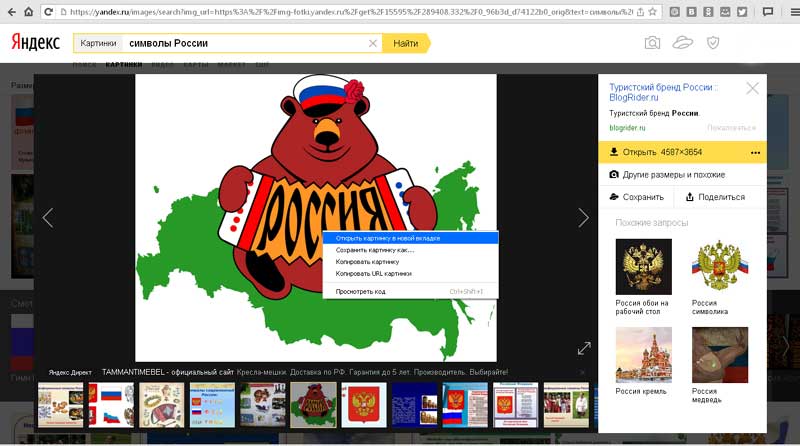 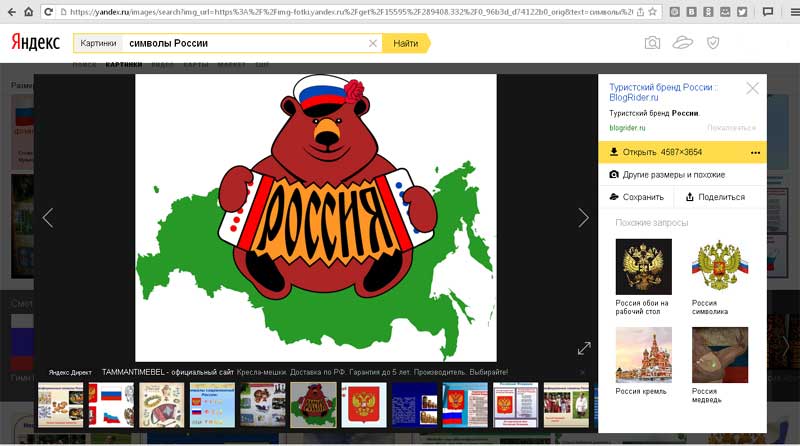 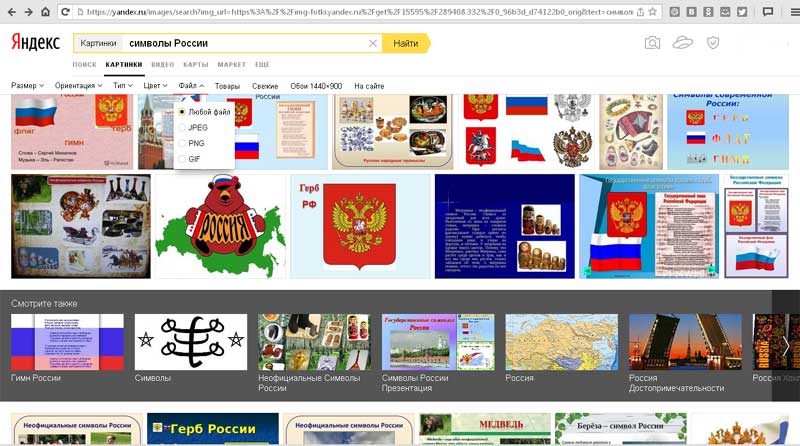 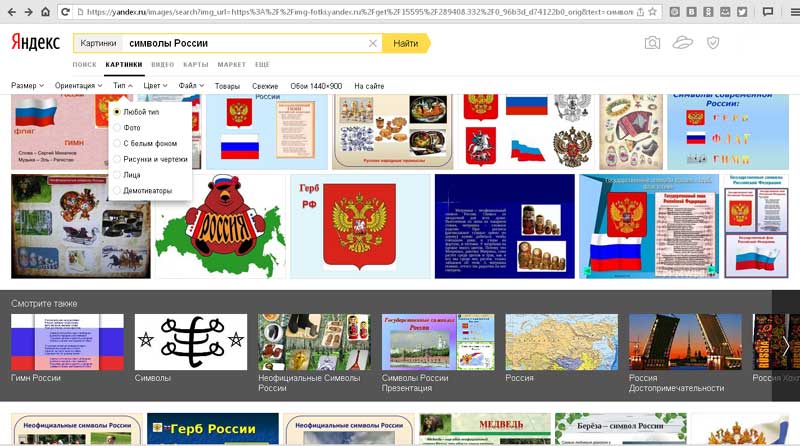 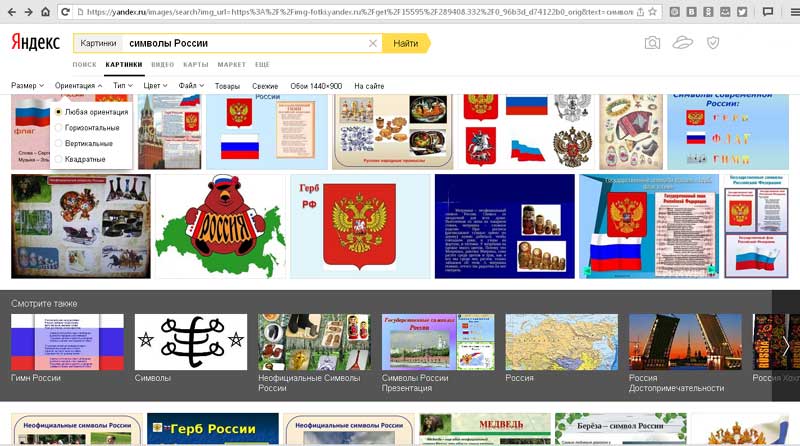 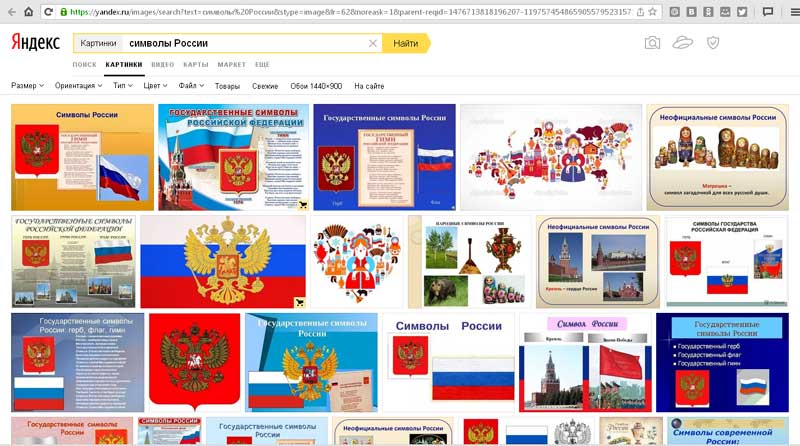 Не забывайте сохранять адрес источника
Как отформатировать текст в Word
К атрибутам форматирования относят:
Гарнитуру, размер, начертание, цвет и регистра шрифта, интервал между символами, фоновое выделение текста (Раздел «Шрифт»).
Выравнивание текста (левый или правый край, центр, ширина), отступы, межстрочный интервал, маркированные и нумерованные списки, цветная заливка общего фона (Раздел «Абзац»).
Размер и ориентация страницы, границы рабочего поля текстового редактора Word («Параметры страницы»).
Создание колонок, новых разделов, колонтитулов («Колонтитулы»).
Оформление оглавления и добавление нумерации.

Пошаговая инструкция для применения форматирования:
http://free-office.net/faq-office/319-kak-otformatirovat-tekst-v-vorde.html
Как отформатировать текст в Word
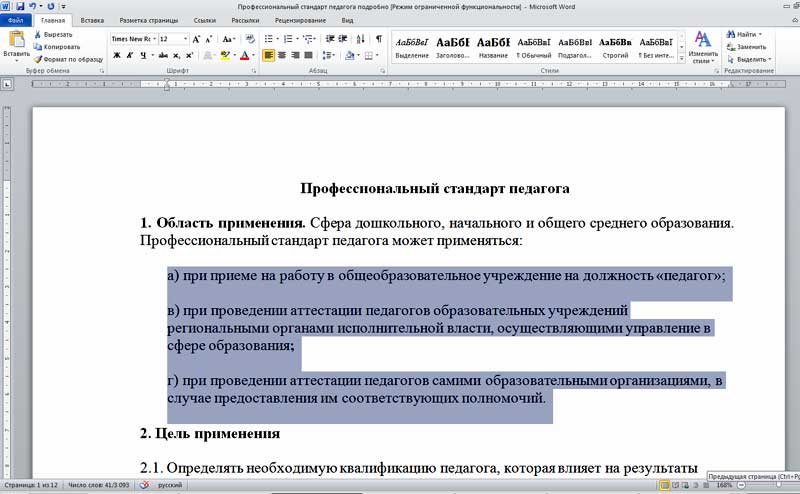 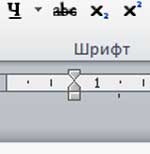 Оптимизация графических изображений
Используйте основные форматы графических файлов.
Таких форматов всего четыре:
JPEG или JPG: графический формат, наиболее подходящий для фотографий 
GIF: формат картинок, пригодный для небольших изображений сайта 
PNG: примерно то же, что и GIF, но поддерживающий больше опций 
BMP: формат для рисунков без сжатия, дает большие размеры файла
Форматы графических файлов
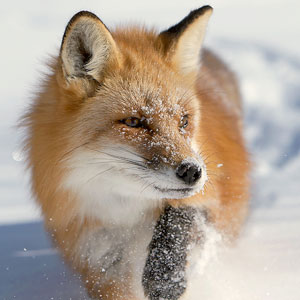 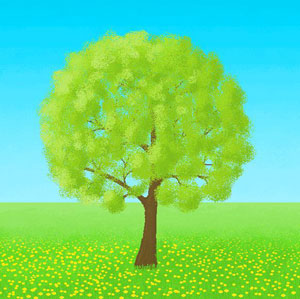 JPG
BMP
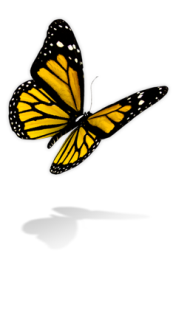 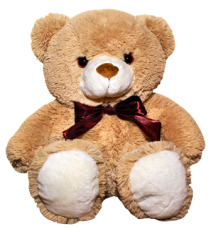 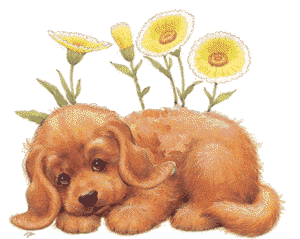 GIF
PNG
Объем графических файлов
Разрешение — величина, определяющая количество точек (элементов растрового изображения) на единицу площади.  Оптимальное разрешение  для экрана – 72 dpi
Размер изображения в пикселях  - необходимо подбирать по месту размещения  его на слайде или в тексте без последующего масштабирования.
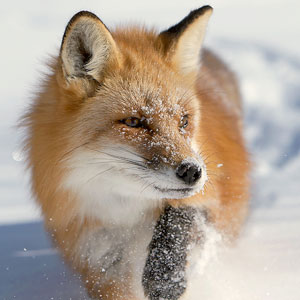 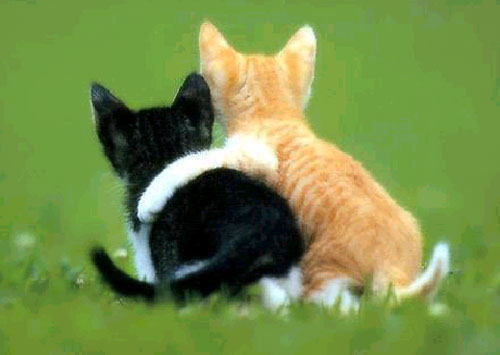 300х300
500х355
Оптимизация графических изображений
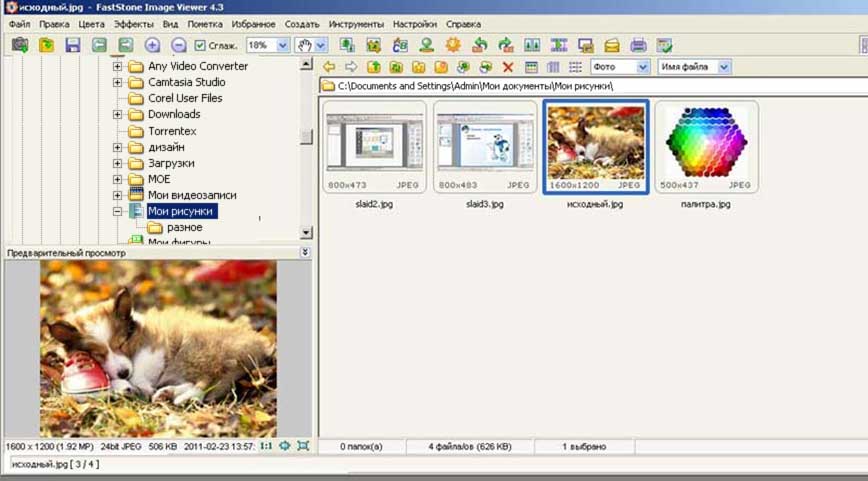 http://www.faststone.org/FSViewerDownload.htm бесплатный редактор графики FastStone Image Viewer
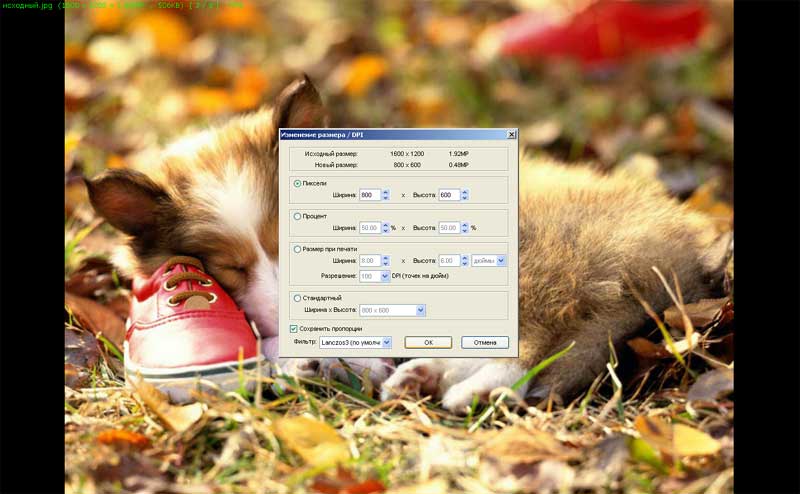 Исходный файл – 1600х1200;1.92 М оптимизированный – 800х600; 506 К
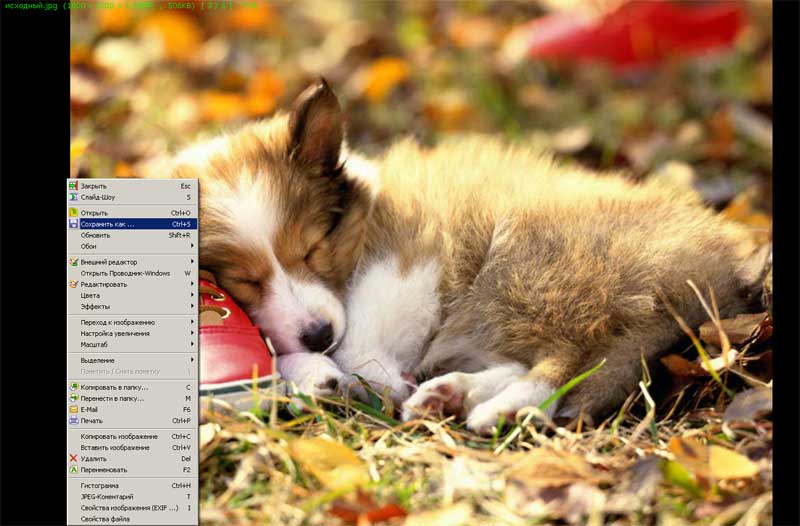 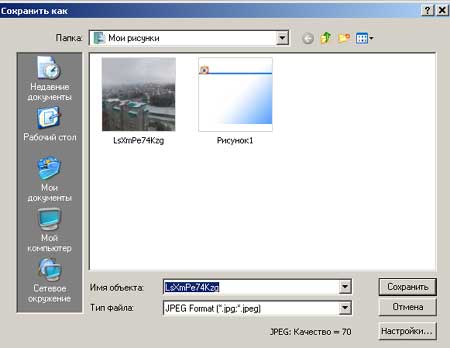 c
c
Исходный файл – 506 К, оптимизированный – 52 К
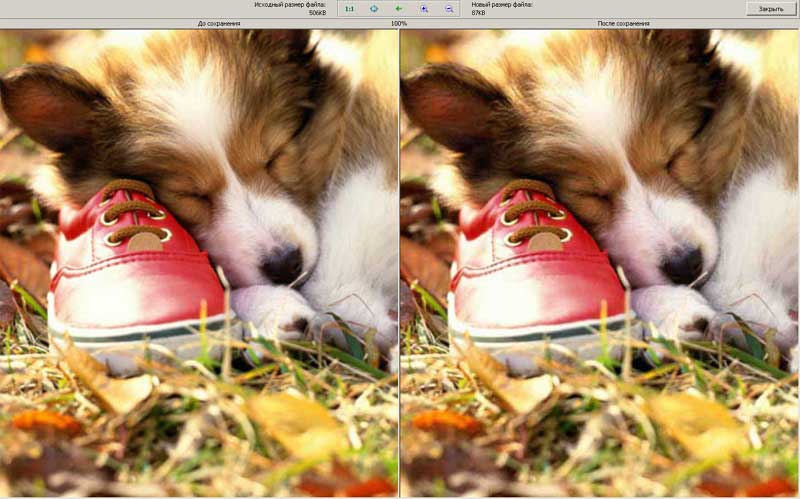 Окна программы
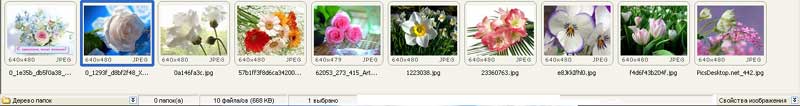 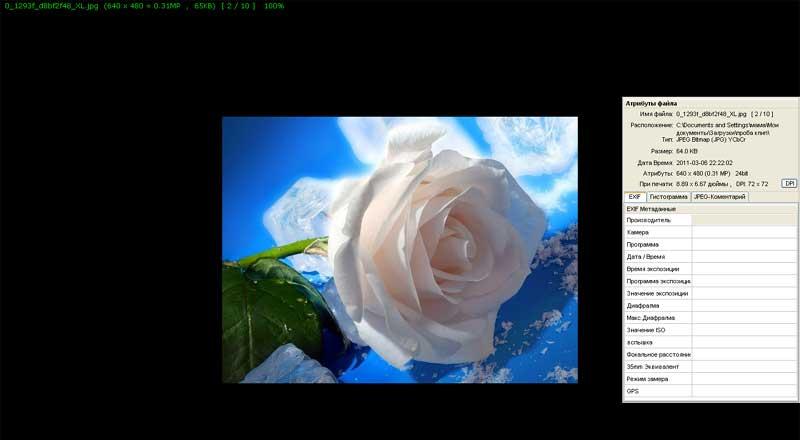 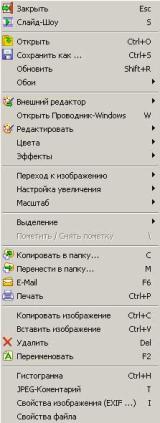 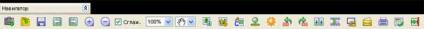 Множество дополнительных возможностей: обрезка изображения, трафареты, рамки, эффекты
Домашнее задание
Создать текстовый документ на любую  тему: 
«Сказка», «Страница энциклопедии», «Иллюстрации к уроку»
Требования:
Текст – не менее 4-х абзацев.
Гарнитура - Times New Roman, размер 12. Основной текст - без интервала. 
Для заголовка - стиль «Заголовок», цвет шрифта – отличный от основного текста..
Выравнивание текста -  по ширине. Поля - обычные.
Вставить 2-3 рисунка, без масштабирования, размеры подобрать по ширине - не более 1/3 ширины основного текста, обтекание текста - вокруг рамки. 
Указать использованные источники, в конце свои данные: ФИО, ОО, должность, nickname.
Готовую работу выслать на адрес: tvkum@yandex.ru , указав в теме сообщения – Школа IT.
Использованные ресурсы сети
Основные правила форматирования текста в Ворде - http://free-office.net/faq-office/319-kak-otformatirovat-tekst-v-vorde.html 
Информационная культура - http://utmagazine.ru/posts/9829-informacionnaya-kultura 
Рисунки:
http://trif.uz/fotos/19-01-2016_2012-12-05_collag.jpg http://intronex.ru/userfiles/news/large/75_tekhnicheskie-raboty-26062016-g.jpg